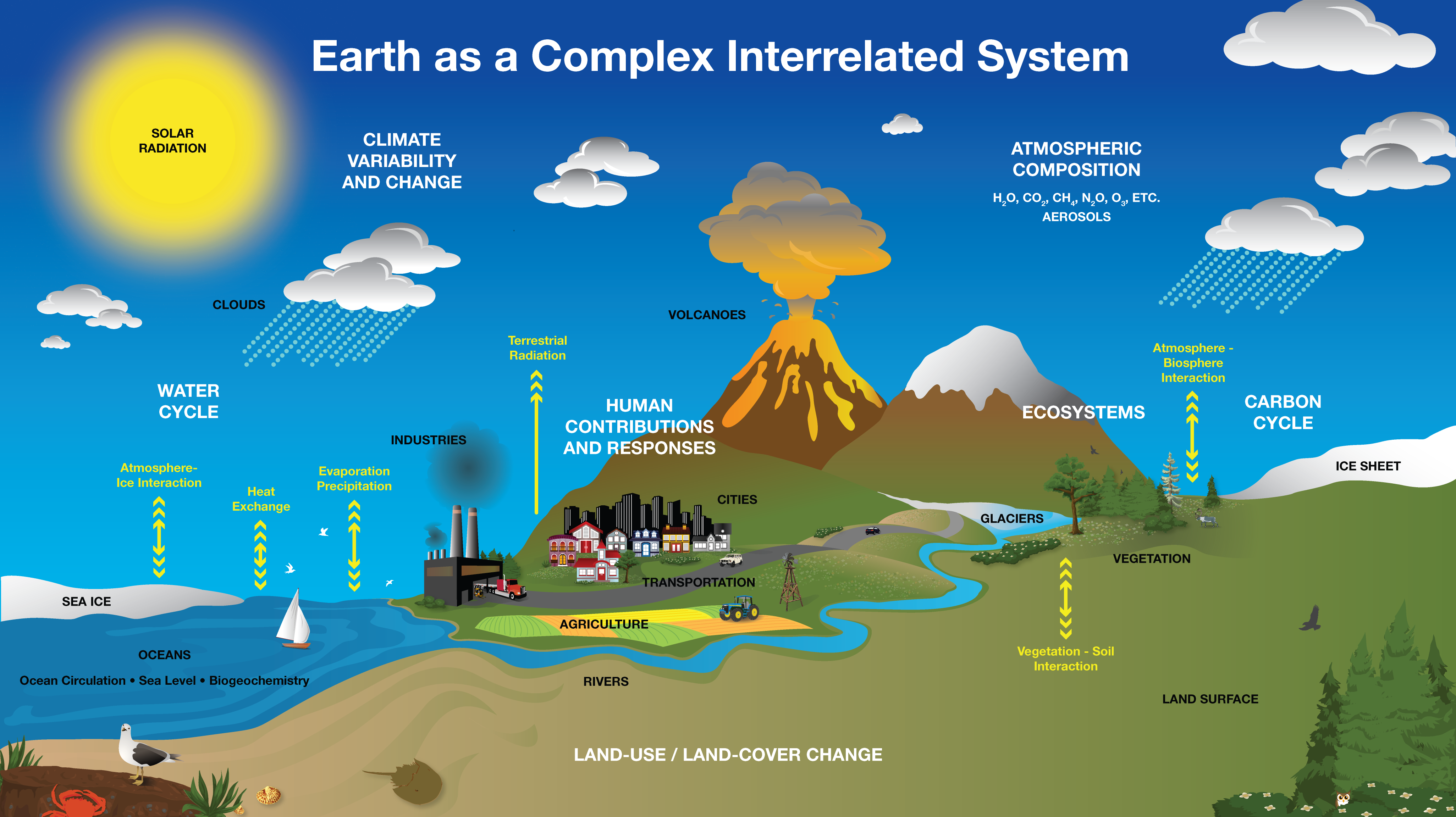 Activity 2 –
Carbon Around Me
OŠ Šime Budinića Zadar, Croatia
Site Name: Skolsko dvoriste SMOKVA: GRN-01
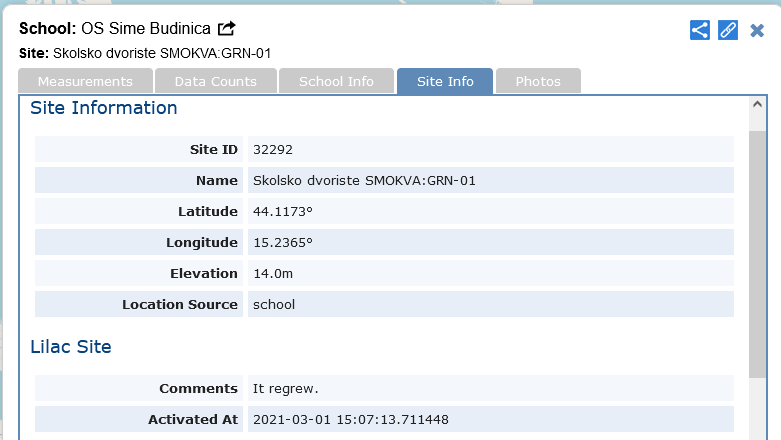 GPS coordinates  	
N 44.1173
E 15.2365 
Lilac tree
Latin name: Lilac (Syringa vulgaris L.)
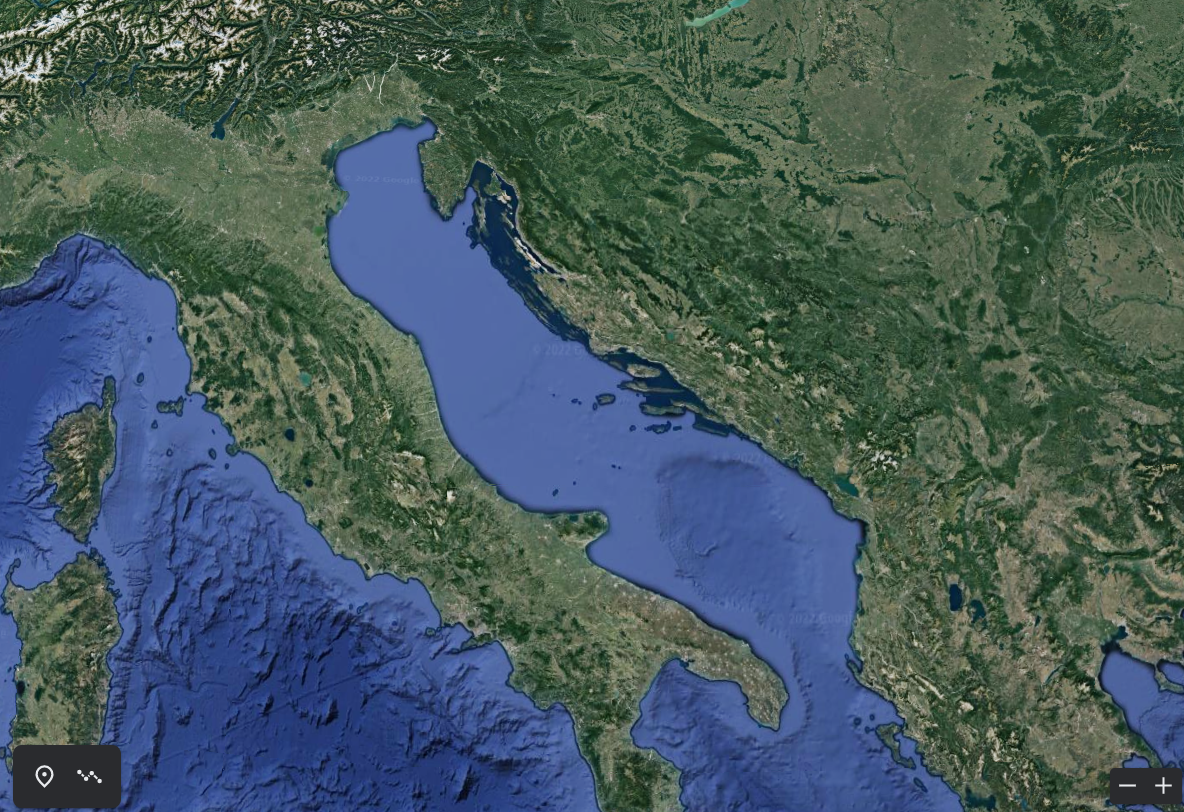 Google Earth
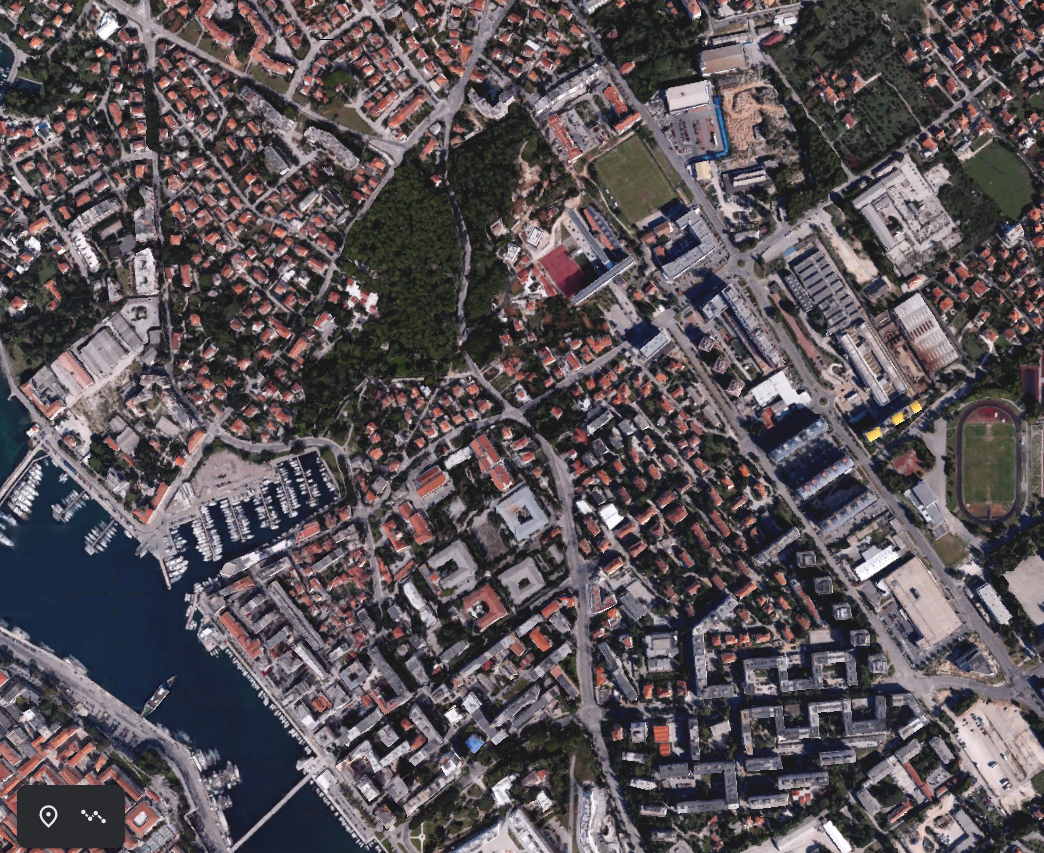 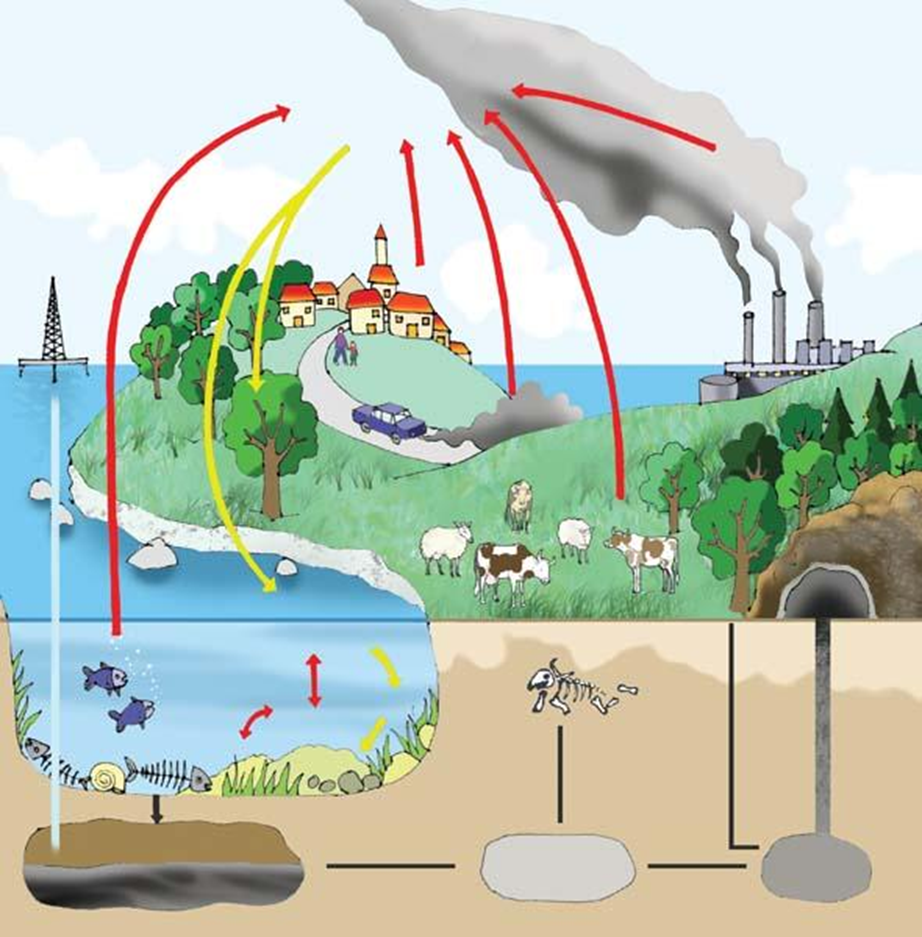 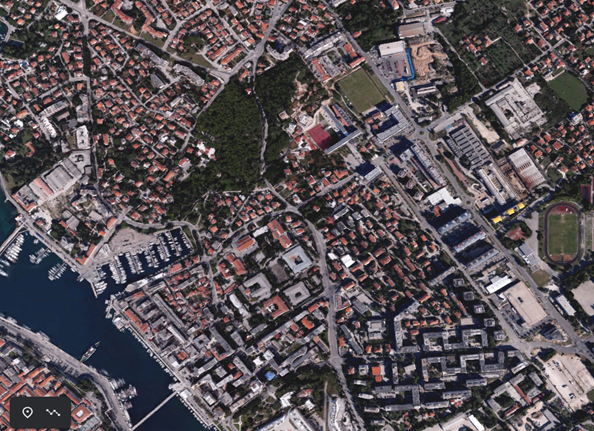 Legenda
CO2  -  disanje biljaka, životinja, ljudi, razgradnja i ispušni plinovi
O2  - fotosinteza biljaka i algi
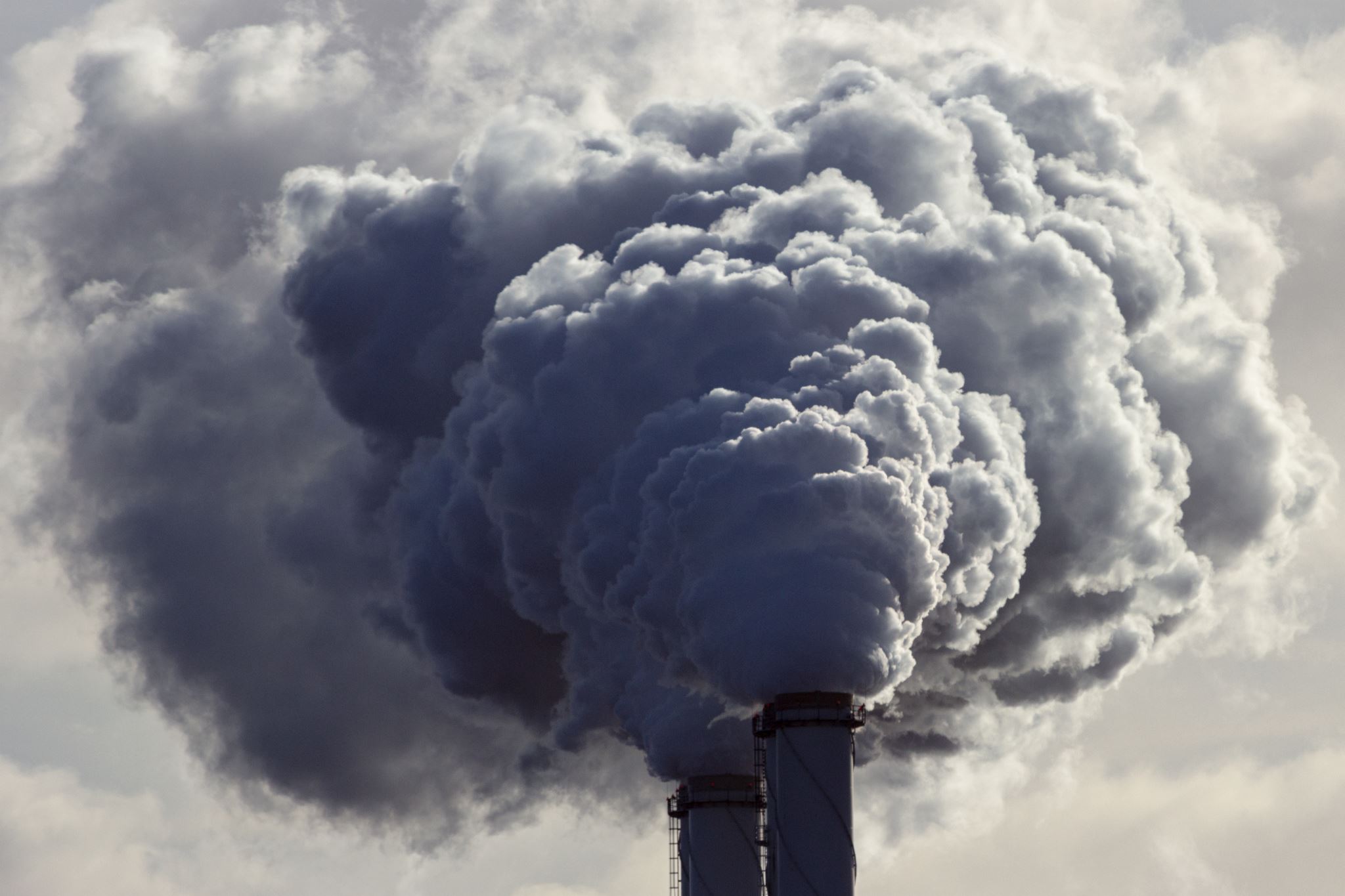 Greenhouse effect              We researched
Greenhouse effect
The amount of carbon monoxide in the atmosphere increases sharply after the industrial revolution mainly due to the excessive combustion of fossil fuels. 

Gas lets solar energy through the atmosphere to the Earth’s surface but makes it difficult for heat energy to escape from the atmosphere and causes it to return to Earth. 

Gases with such a property are called greenhouse gases, and the phenomenon of heat retention is called the greenhouse effect.
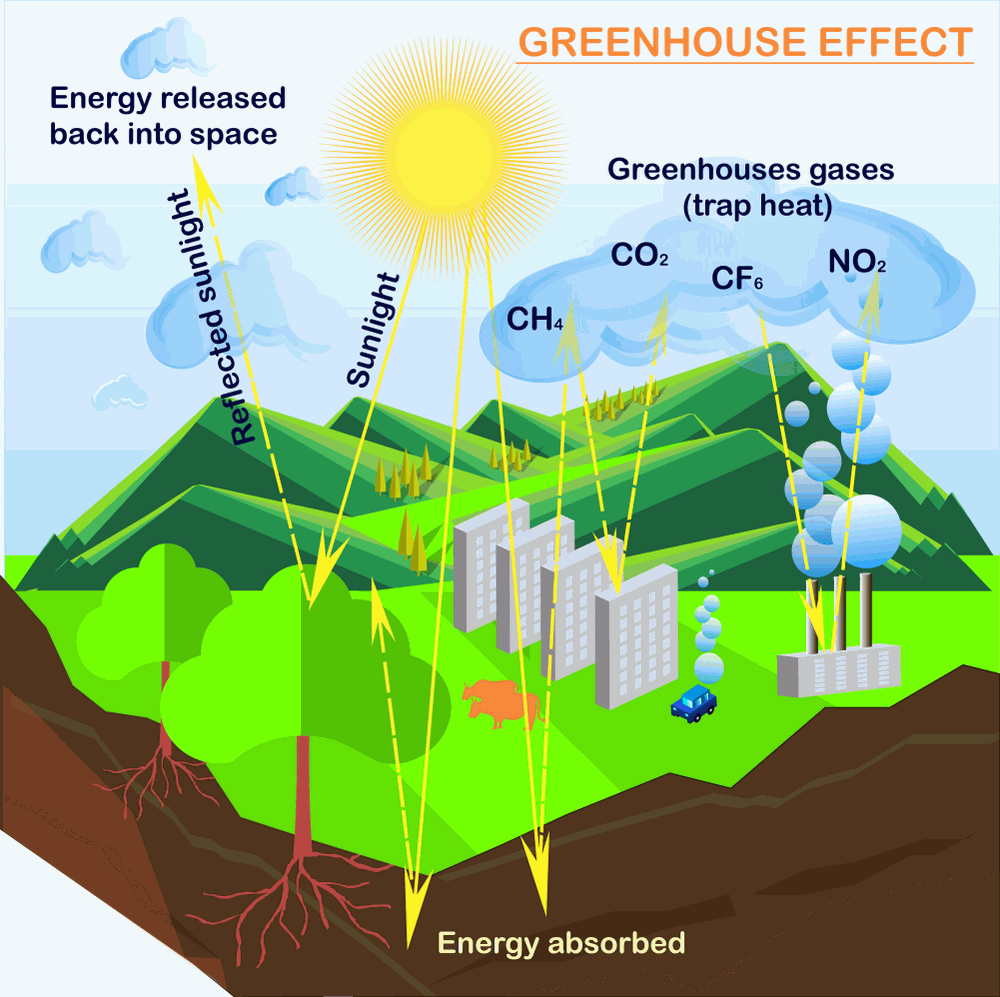 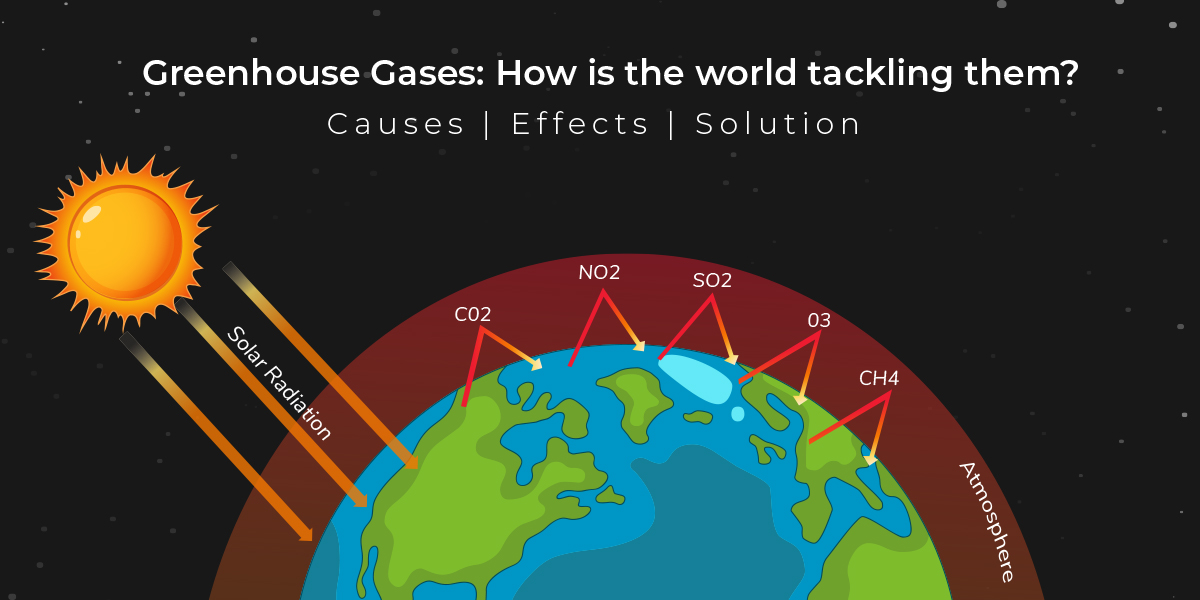 We studied
Link: 

https://svs.gsfc.nasa.gov/10494

https://svs.gsfc.nasa.gov/12066

https://svs.gsfc.nasa.gov/12044